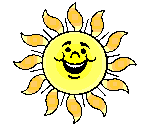 Сценарий внеклассного мероприятия
                         для 3 - 4 класса


 
         «Здравствуй, Весна – красна!»

                   Подготовила: Добровольская Марина Александровна
Учитель МХК
МАОУ «Средняя общеобразовательная школа №11»
город Усть-Илимск
Здравствуй, Весна – красна!
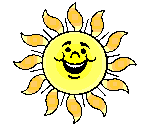 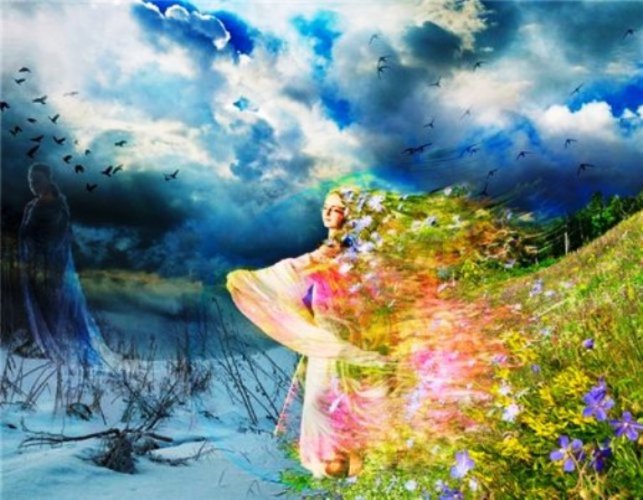 Март - протальник, капельник,
весновей, грачевник
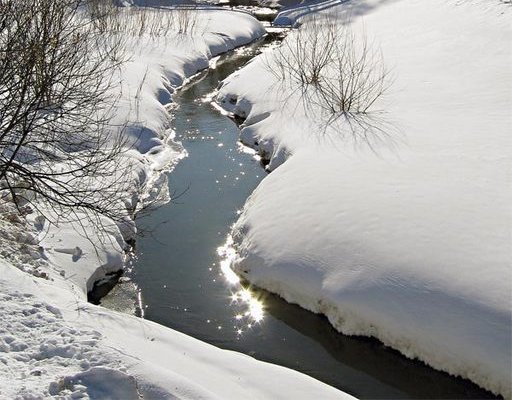 17 марта - Грачевники
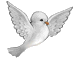 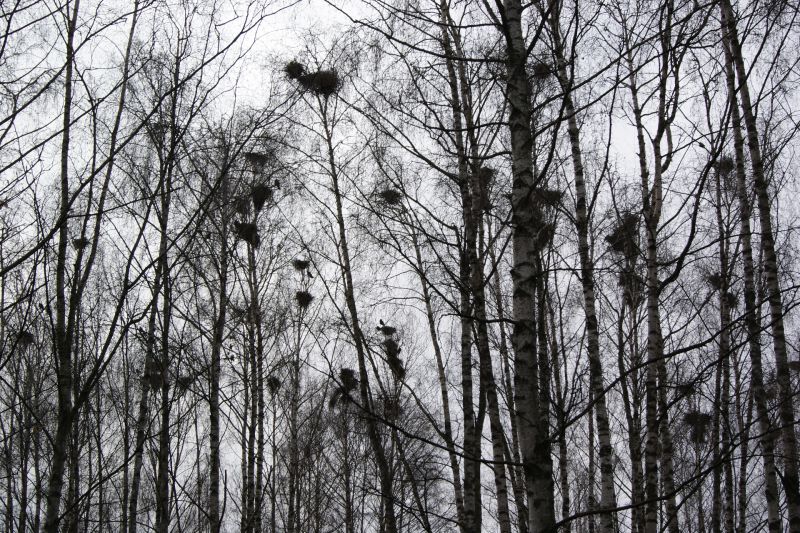 19 марта – день прилёта белого аиста
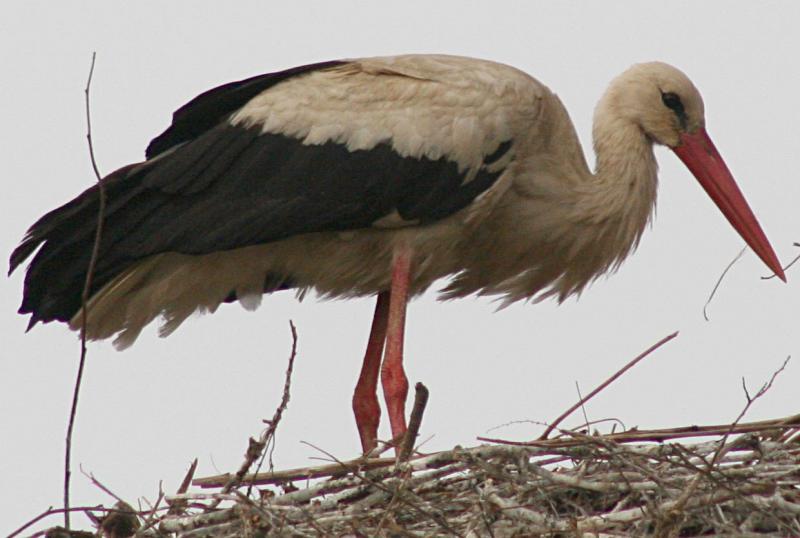 20 марта – День Василия - капельника
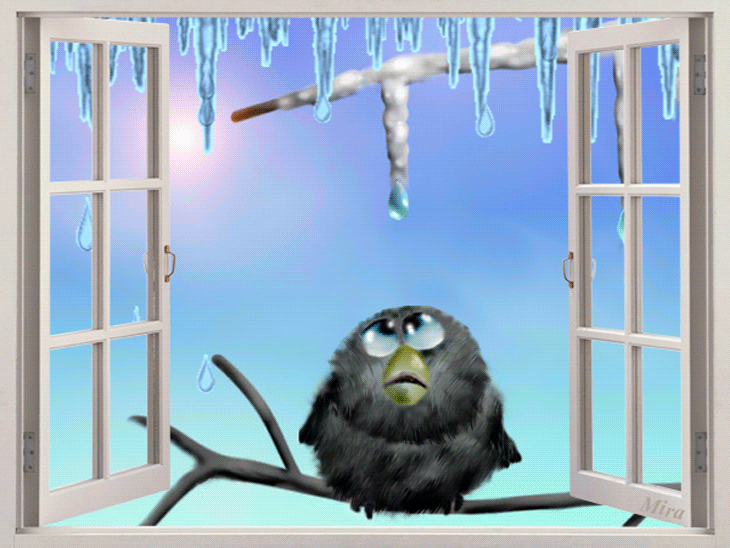 22 марта – Сорок сороков или Жаворонки
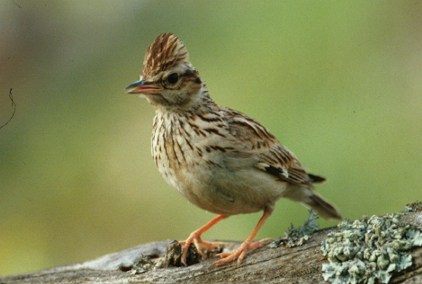 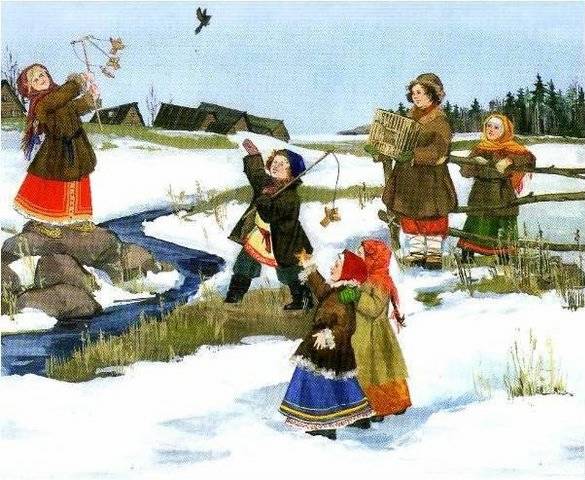 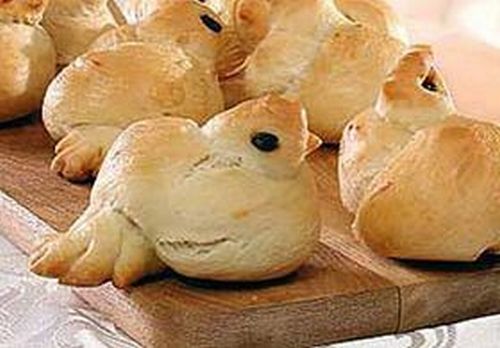 Апрель –солнечник, цветень, водолей
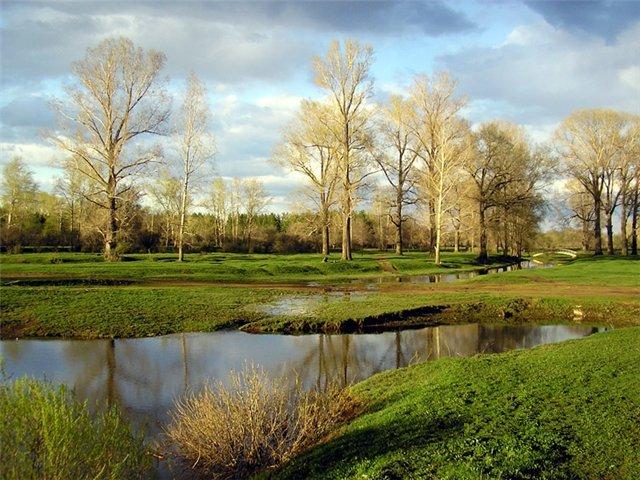 1 апреля – День Лешего
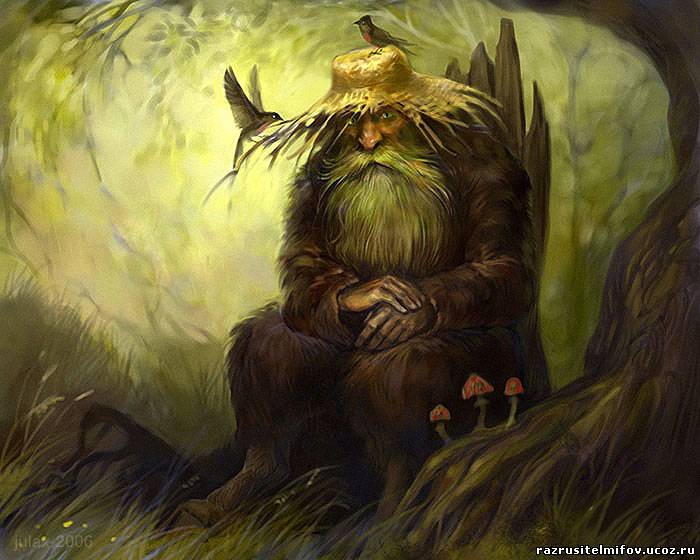 7 апреля – Благовещение (бабий праздник)
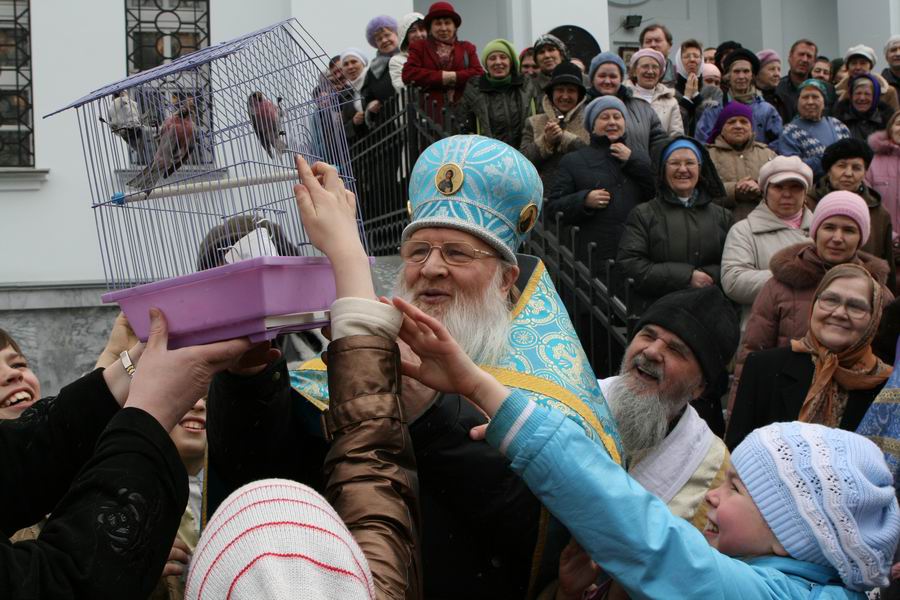 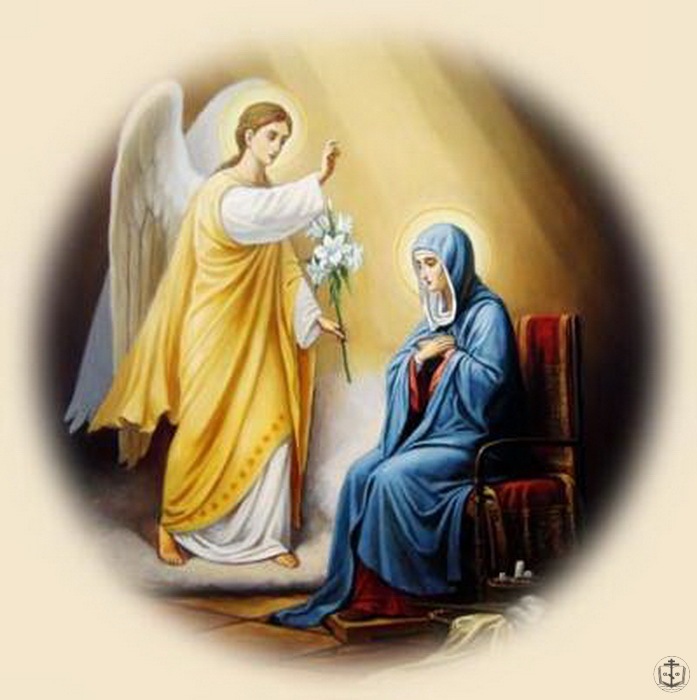 18 апреля - День Федулы - ветреника
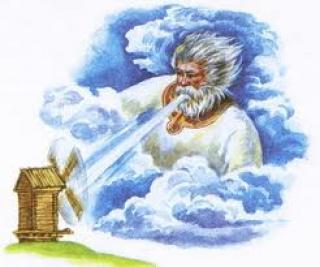 28 апреля - Пудов день или день пчеловода
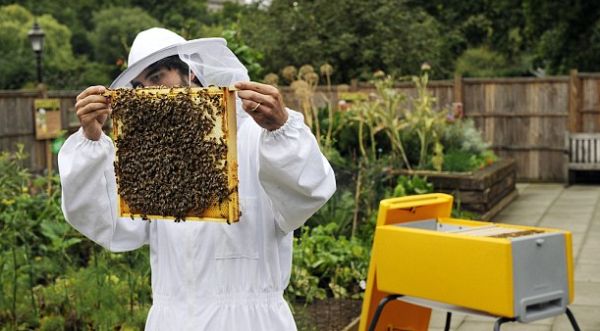 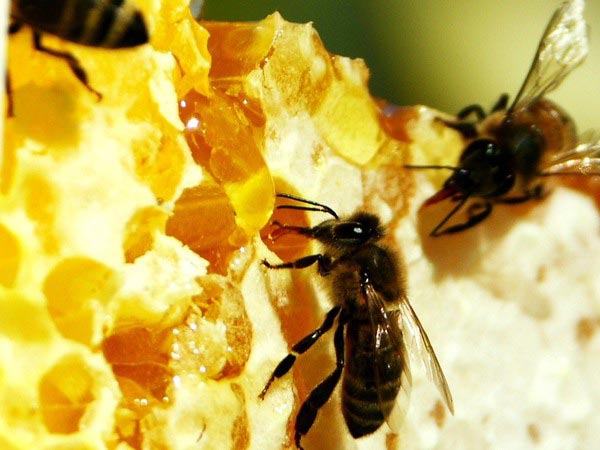 29 апреля – день Ирины рассадницы
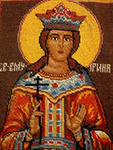 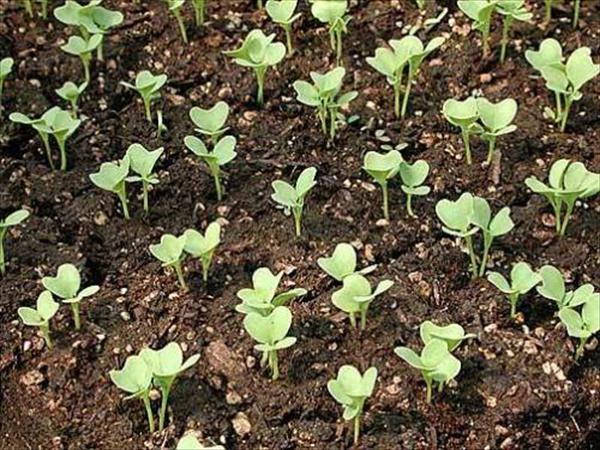 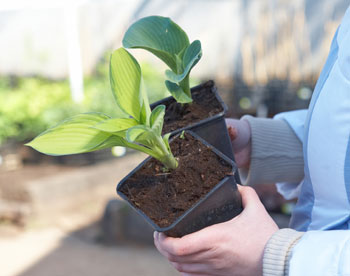 Май - травень
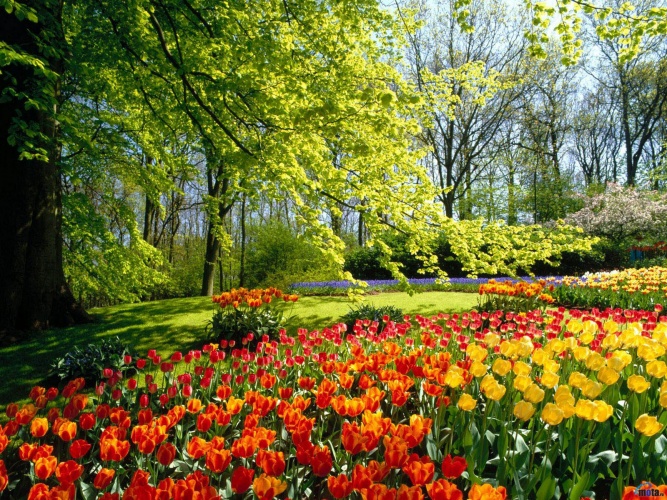 4 мая – День Прокла
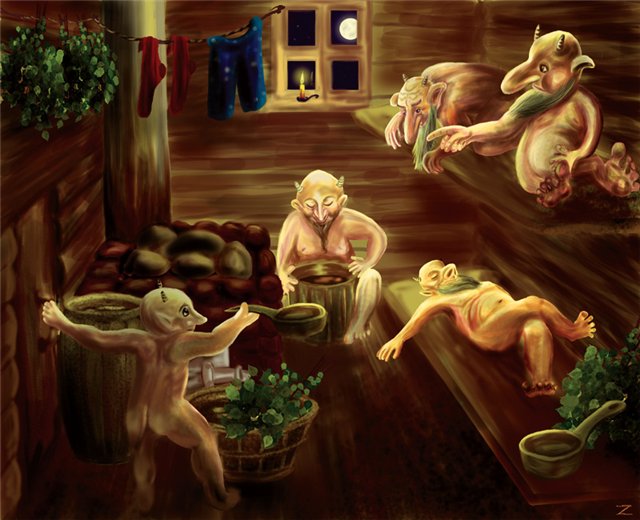 5 мая – Луков день
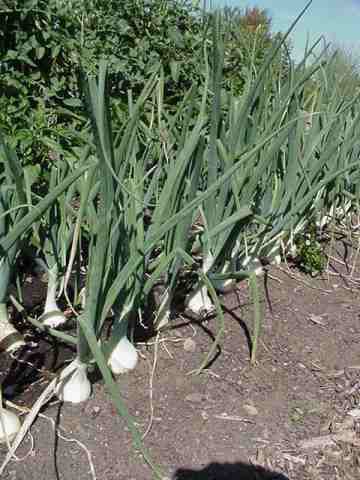 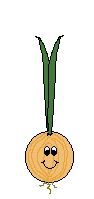 25 мая – День Епифана в красном сарафане
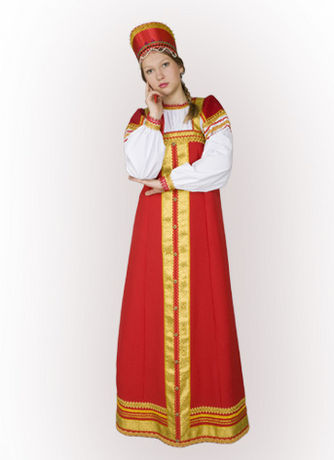 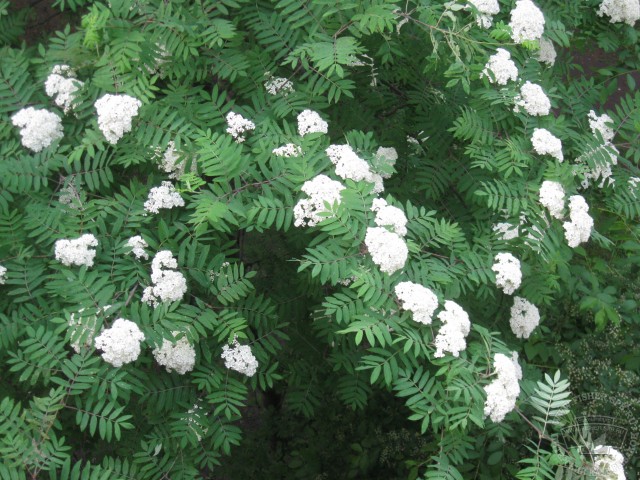 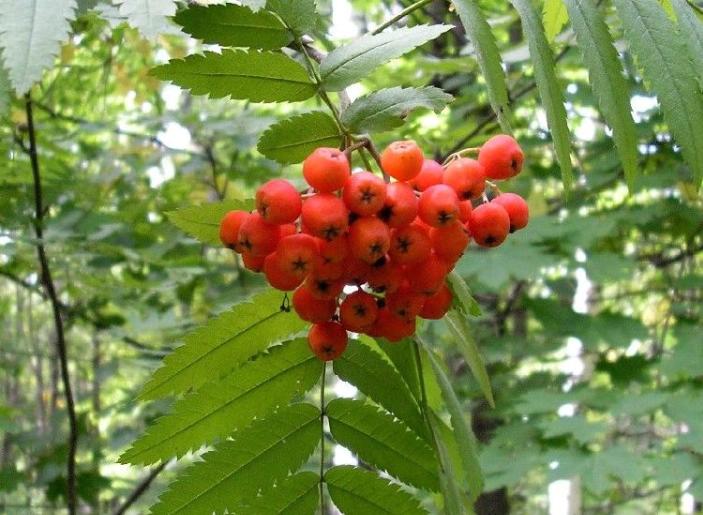 27 мая – пришёл Пахом, запахло теплом
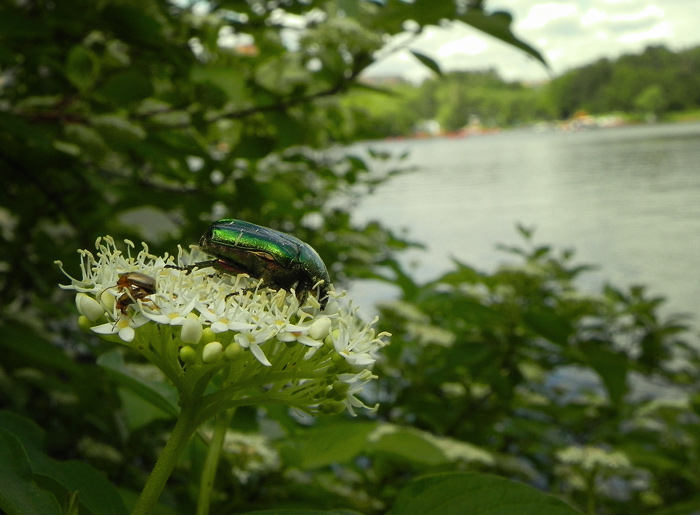 Используемая литература:
http://www.babyblog.ru/community/post/fiesta/345428
http://www.maaam.ru/detskijsad/razvlechenie-zhavoronki-priletite-vesnu-krasnu-prinesite.html
http://clubs.ya.ru/4611686018427462730/replies.xml?item_no=4798
http://images.yandex.ru/yandsearch?text=картинки%20весна%20природа&stype=image&lr=63&noreask=1&source=wiz&uinfo=sw-1263-sh-880-fw-1
http://images.yandex.ru/yandsearch?text=%D1%81%D0%BA%D0%BB%D0%B0%D0%B4%20%D0%B0%D0%BD%D0%B8%D0%BC%D0%B0%D1%86%D0%B8%D0%B9&uinfo=sw-1263-sh-880-fw-1021-fh-598-pd-1